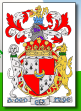 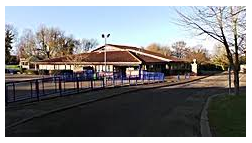 Welcome to Folksworth C of E Primary School.



Intake September 2018
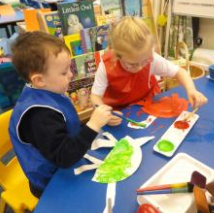 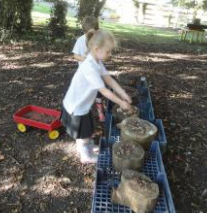 Who is who?

Headteacher – Miss Michelle Norbury
Deputy Headteacher and EYFS Lead – Mrs Nikki Sawyer 
Class Teacher – Miss Bernadette DeMassimi (will be Mrs Ducket in September)
Teaching Assistant – Mrs Carolyn Lynn
Chair of Governors – Mrs Clare Kirk
Finance Manager – Mrs Caroline Munroe
Secretary – Mrs Michelle Esposito
Early Birds / Stay and Play Manager – Mrs Wendy Reynolds
Chair of PTA – Mrs Nicci Yoder
The story so far…
You were invited to our intake evening tonight.
You were offered a place for your child.
You were invited to our picnic.
What happens next?
We will visit pre-school settings.
You will be invited to attend 3 intake sessions.
We are at the other end of the phone if you have any questions or concerns.
We will carry out home visits if you would like one.
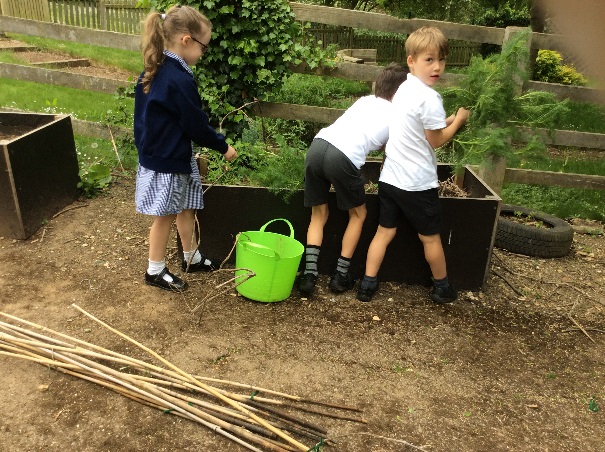 Hands on activities

Real life experiences

Play based curriculum

Variety and choice to cater for different learning needs

Individualised and look at the interests of the child.
1. Personal, Social and Emotional Development
2. Communication and Language
3. Physical Development
4. Literacy
5. Mathematics
6. Understanding of the World
7. Expressive Arts and Design
Delivered through
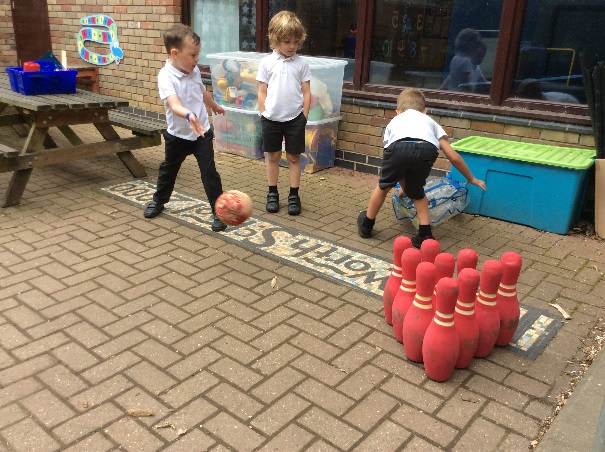 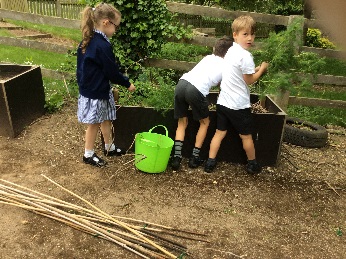 Small group activities that are led by an adult such as a counting game.
Independent learning through play both inside and outside.
Adult supported play where the adult plays with the child at their choice of activity.
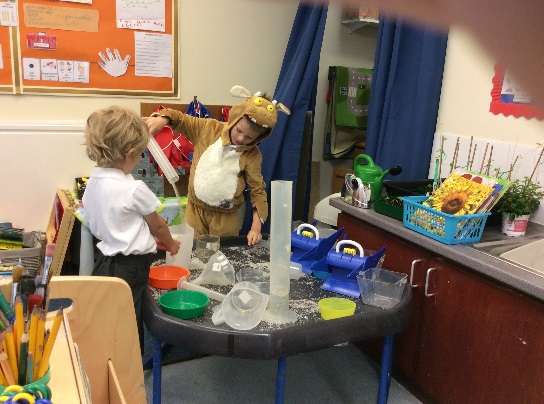 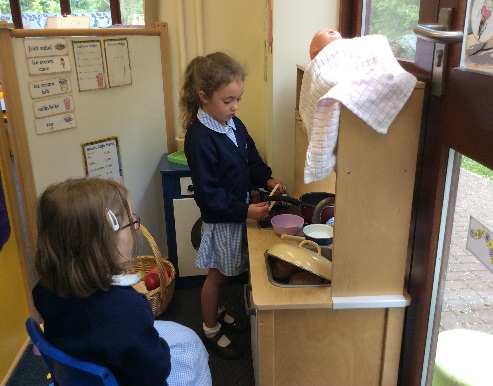 Whole school activities such as going to assembly when they are ready.
1 to 1 activities with an adult such as sharing a story.
Whole class activity such as PE or phonics.
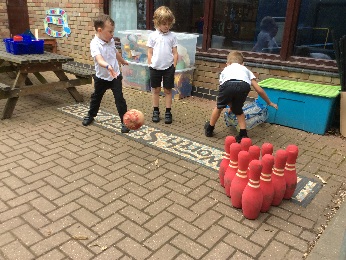 Turning their clothes the right way round.
Putting their own coat on and doing it up.
Tidy their toys away.
Go to the toilet by themselves
Recognising their name on their clothes.
Get dressed into their PE kit and back into their uniform.
Wash their hands independently.
Make their needs known
Uniform
Uniform can be ordered by completing the form in your pack.
Please name all pieces of uniform clearly.

Shoes – Velcro or buckles rather than laces unless they can do them up by themselves.

Hair longer than the top of the shoulders to be tied back.

No jewellery except stud earrings

Coat suitable for all weathers with a loop to hang it up by.

Shoes rather than boots inside
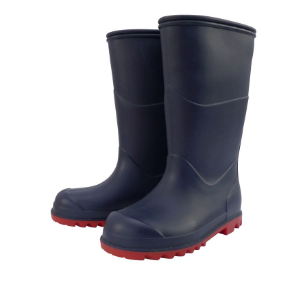 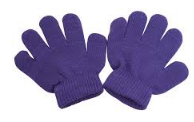 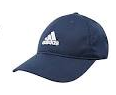 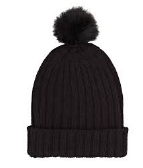 Indoor PE kit

White polo shirt or T-shirt

Black or navy shorts
Outdoor PE Kit
Black or navy track suit
 
Trainers 

Change of socks
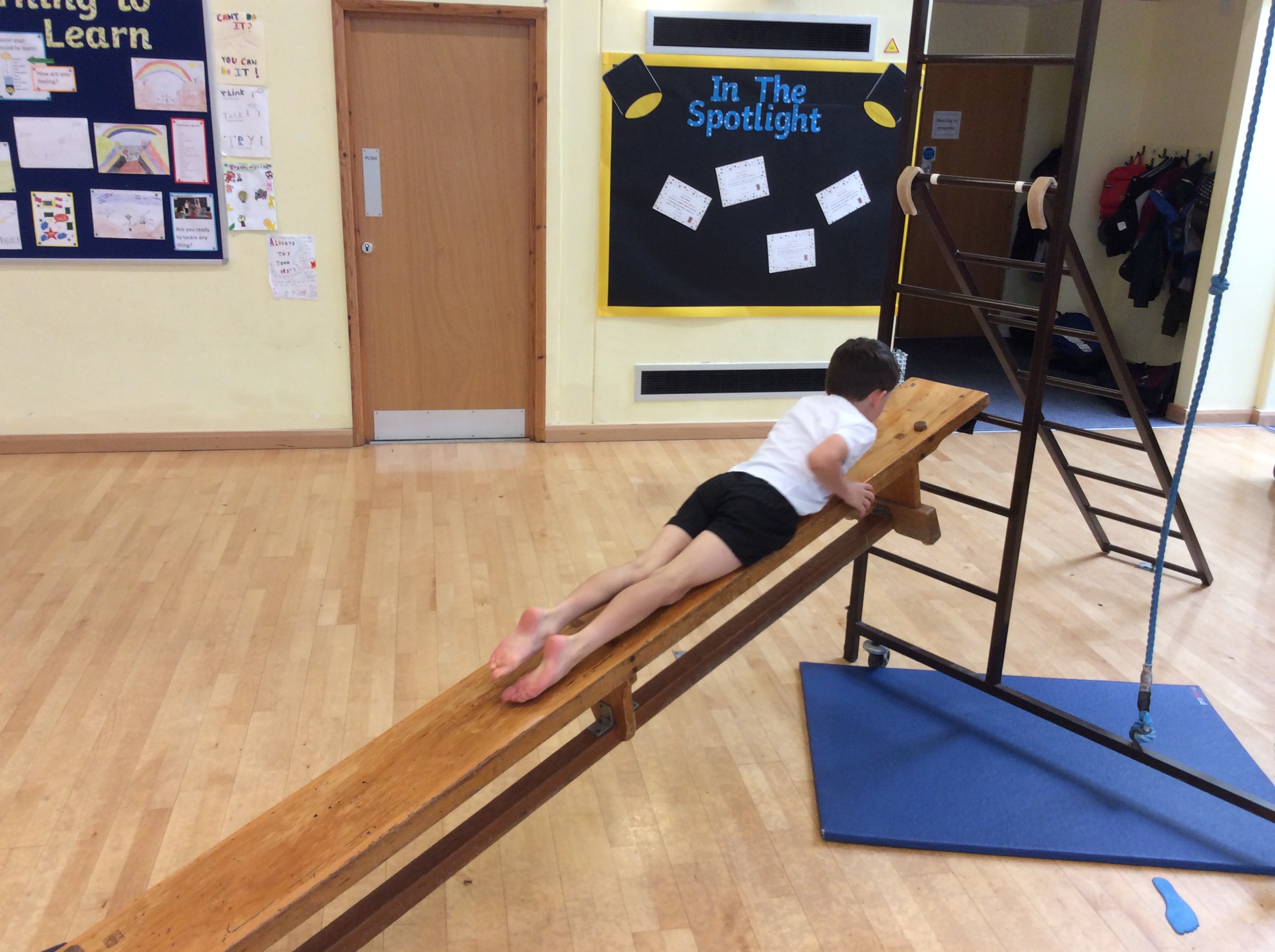 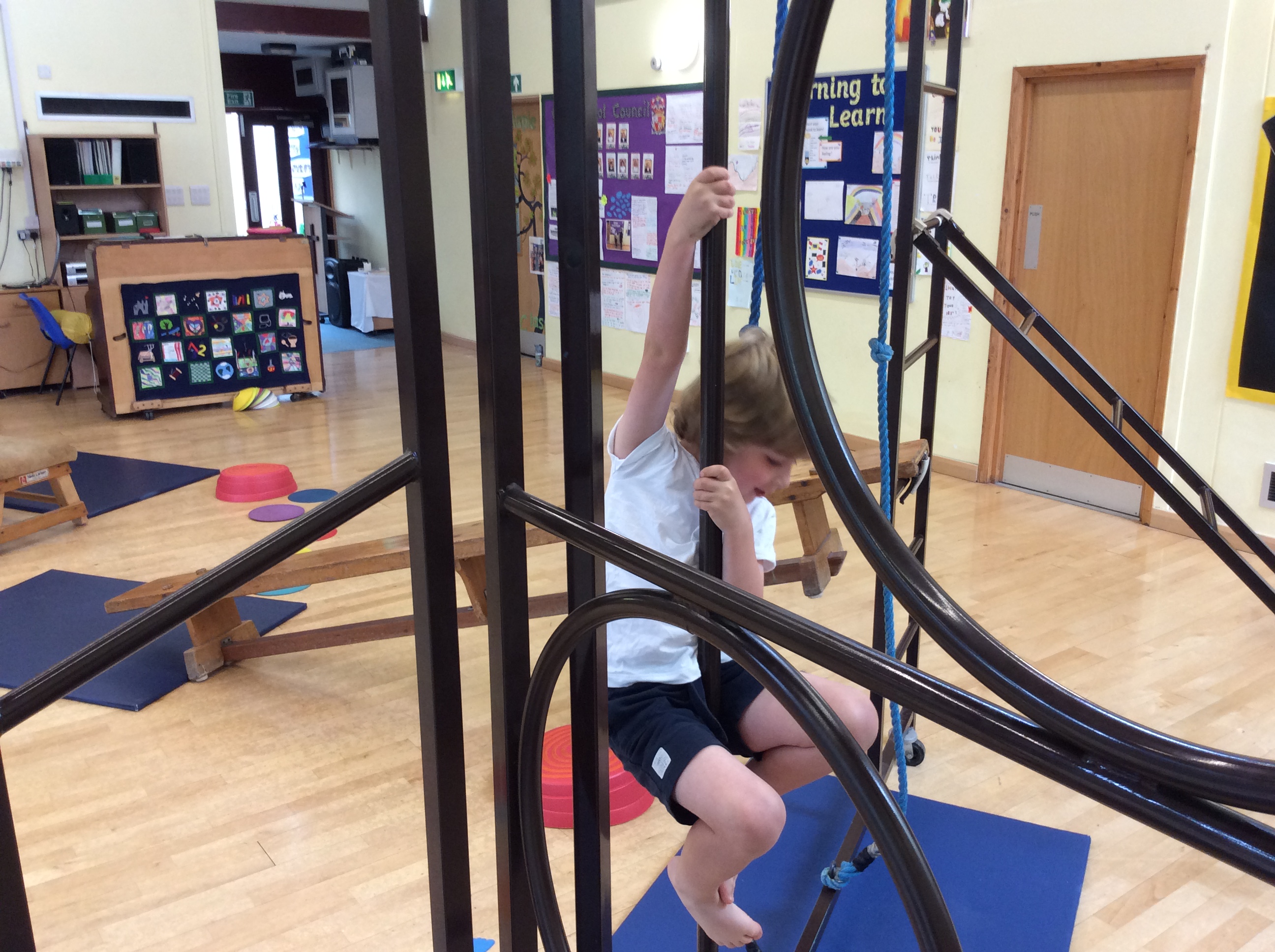 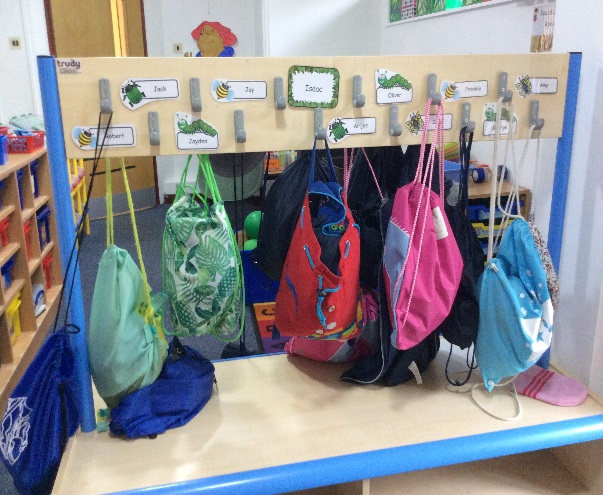 The first day!

Children will arrive ready for the whistle at 8.50am.

Staff will be in the playground to greet you and direct you round to the classroom entrance.

You will be welcomed in to the classroom with your child where they will be helped to find their peg and hang their coats up.

Please feel free to stay with your child until they are happy for you to leave.
They toilets for our EYFS children are smaller in size.

Please let us know if your child has a concern or a problem regarding going to the toilet by themselves so that we can support this.

Children can go to the toilet at any time during the day.

Please provide spare pants and socks in case of accidents.
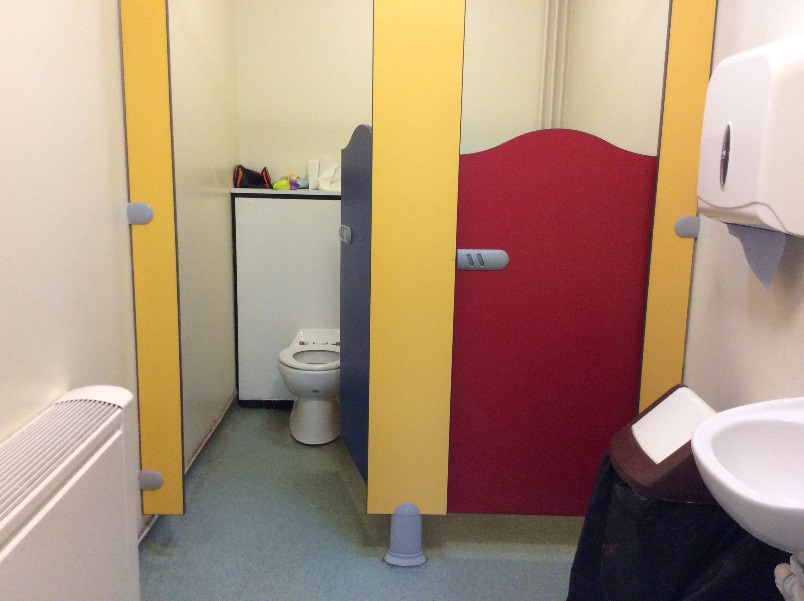 We produce hot school meals on site every day for our children. 
A three week rotation menu is currently followed. 
Children will also be provided with a free piece of fruit for snack.
They will also need to bring a NAMED water bottle each day so that they have access to a drink whenever they need one.
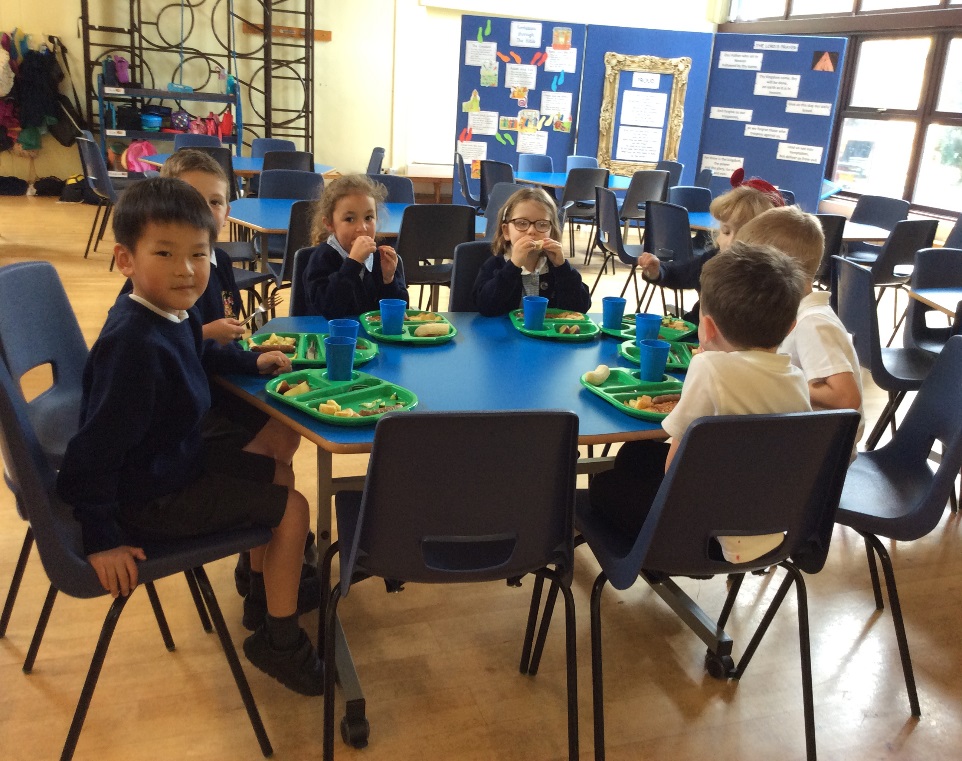 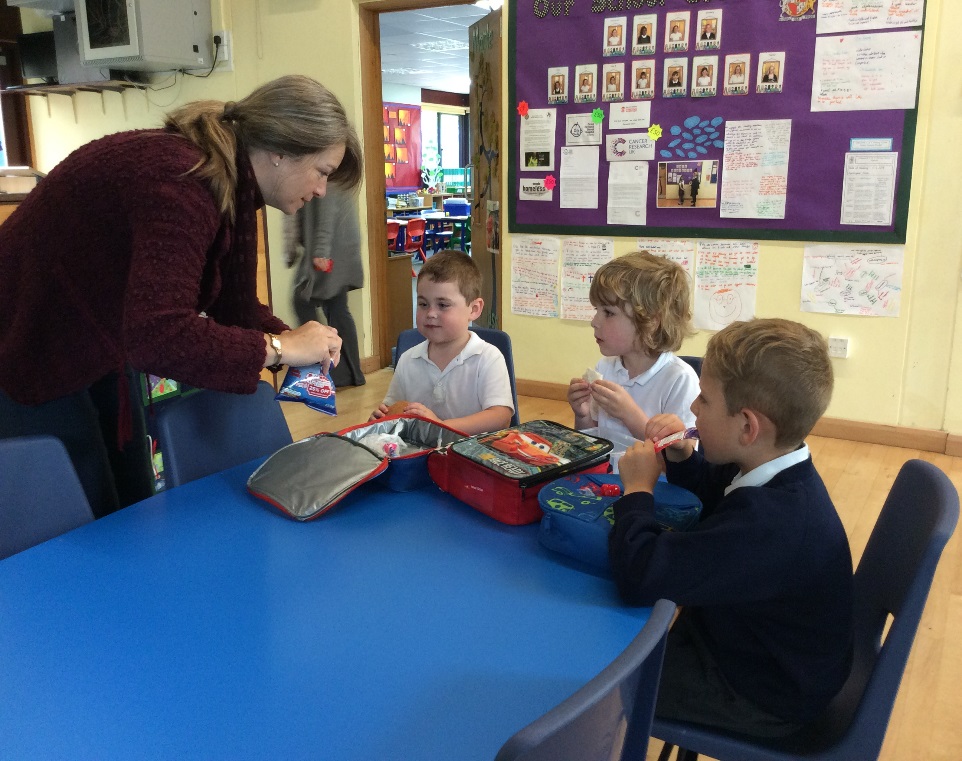 Absence and Illness

Obviously we try to keep this to a minimum and actively discourage holidays during term time. If any time away from school is required, a leave of absence form must have been completed in advance.

If your child is ill, please inform the office before school starts so that we know where every child is when we register them.

If they have had sickness or diarrhoea they must be kept at home for 48 hours after the last bout. This avoids other children and adults catching the bug!

If your child has any ongoing medical conditions that you would like to discuss with us, please let us know.
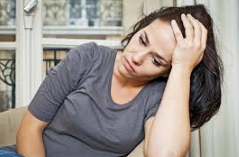 What can I do if my child is struggling?
Please come and talk to us if you are worried about anything at all.

Due to our small intake numbers, we do not stagger our intake. This means that all children can start full time from day one. However, if you feel that your child is struggling with this or they are getting very tired by the end of the week, flexible part time arrangements can be made.

Alternatively, if we feel that your child is flagging during the day, we may phone you to discuss whether you would like to consider picking them up at lunchtime or having a later start the following day.
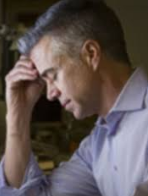 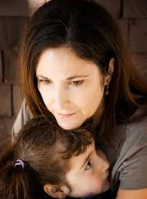 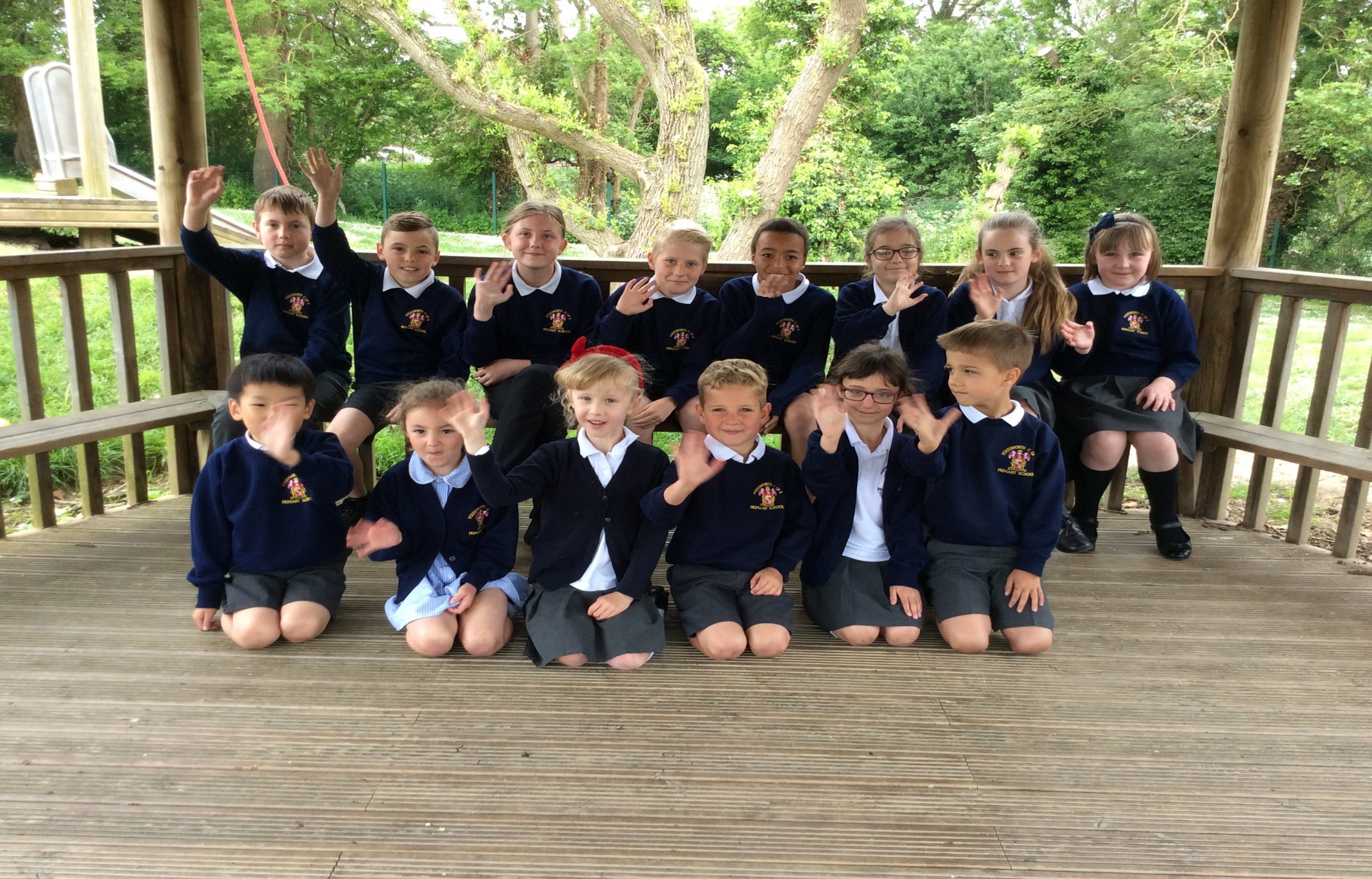